Edward Christian Church
Jan 10, 2016
My Outlook is…
Attitude of Guilt
          pt1
John 21, Luke 22
Attitude
Attitude Provides…
Perspective 
Power
Mirror- How We See Ourselves 
Lens- How We Others/ Situations
Map- How We Choose Our Paths
Persuasion
Steers (direction)
Stations (starts, hinders, stops)
Guilt
Guilt is a Feeling of Regret… 
                                       …Remorse
                                             …Shame
It can be Real or False
It is Both… 
               …Objective (Breaking a Law or Rule) 
                                   and 
                          …Subjective (Feeling of Shame)
Guilt Can Be Negative Or Positive
Positive  (Helpful)
Comes from Holy Spirit
Productive  
Leads to Conviction
Draws us Closer to God
Promotes Relationships
Restores Confidence
Moves Us Forward
    Example= Peter
Negative  (Harmful)
Comes from Satan
Counterproductive   
Leads to Condemnation
Separates from God
Damages Relationships
Destroys Confidence
Stuck in Past 
     Example= Judas
Guilt Can Be Negative Or Positive
Peter
 Repented to God
Turned UPward  
Led to Restoration
          and 
                Life

II Cor 7:10,“Godly Sorrow Worketh Repentance”
Judas
Repented Self
Turned INward  
Led to Condemnation
       and 
          Death

Matt 27:3,“Repented Himself..”
John 21
Here We Find Peter Laboring Under…
              …a Heavy Load of Guilt
Even After a Personal Visitation from… 
              …the Resurrected Lord
Days Later He Felt So Much Guilt that…
               …He Felt Inadequate to 
                    …Minister for the Lord
Peter - Luke 22:31-32, 59-62
Overestimated His Strengths
Underestimated His Weaknesses

Satan Desired All but…
Especially Peter

Satan Attacking God Through Him
“ “ Attacking His Potential 

Satan Used… 
           “Sifting Process”
Five Lessons On Conquering Guilt
Luke 22:31-32, 59-62
Finding
    Freedom !
#1- Forgiveness Is Certain -22:32            “I Have Prayed For You”
There is an Accuser
Satan means Accuser -Rev 12:9-10
Zech 3:1
There is an Acquitter
Forgiveness is Already Provided- 2 Cor 5:18
God Forgives / Forgets - Psa 130:3-5
Jesus was Already Ahead…
                                …of His Failure
#2- Jesus is For US Not Against Us             “I Have Prayed For You Simon”
There is the… 
Caution
Peter = “a Rock”
Simon = “a Reed”
Conflict 
W-in …Natures - Gal 5:16-17
W-Out …Prayer Does Not Prevent 
                 …Meeting Temptation  
                      …Meeting Adversary
Confidence 
 Jesus Intercedes for Us- Rom 8:31-34
                     I AM On Your Side!!!
#2- Jesus is For US Not Against Us           “I Have Prayed For You Simon”
Prayed= Eclipsed= 
               Got Between Peter / Satan
Unlimited-  Jesus Already Aware
Already Doing Something about it
 Provide Way of Escape
Limited- Satan’s Power Limited
I AM On Your Side!!!
#3- Failure Does Not Have To Be Final         “That Your Faith May Not Fail”
Devils not after your job, money, family…
                              …but your Faith!!!
Faith in God
Heb 11:6
I John 5:4

Proverbs 24:16 
For a just man falleth seven times, 
and riseth up again: but the wicked 
shall fall into mischief.
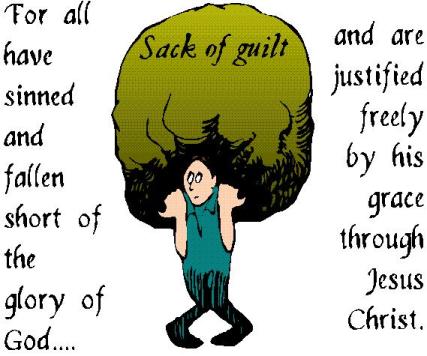